Zakup i wdrożenie zintegrowanego systemu informatycznego do zarządzania działalnością opiniodawczą Instytutu Ekspertyz Sądowych im. prof. dra Jana Sehna w Krakowie
Dariusz Zuba
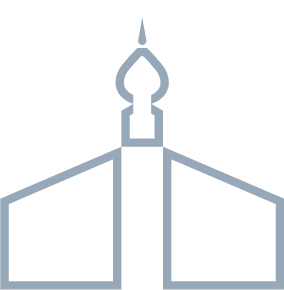 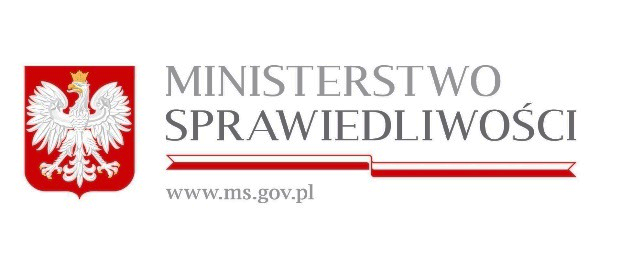 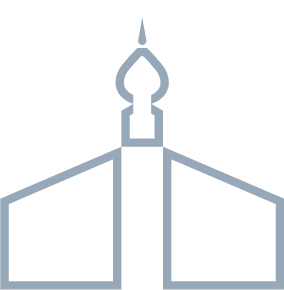 Instytut Ekspertyz Sądowych im. prof. dra Jana Sehna w Krakowie
Zakup i wdrożenie zintegrowanego systemu informatycznego do zarządzania działalnością opiniodawczą Instytutu Ekspertyz Sądowych im. prof. dra Jana Sehna w Krakowie
Wnioskodawca: Minister Sprawiedliwości
Beneficjent: Instytut Ekspertyz Sądowych im. prof. dra Jana Sehna w Krakowie
Źródło finansowania: Środki wspólnotowe: 84,63% (POPC, OP II, Działanie 2.2 Cyfryzacja procesów back-office  w administracji rządowej), krajowe środki publiczne (budżet państwa): 15,37%
CEL PROJEKTU
Usprawnienie działania Instytutu Ekspertyz Sądowych w Krakowie przez cyfryzację procesów i procedur back office jednostki w obszarach: 
Zarządzanie dokumentacją i procesami w działalności opiniodawczej, 
Transparentność i otwartość działania jednostki, 
Bezpieczeństwo danych, 
Interoperacyjność systemów oraz podniesienie cyfrowych kompetencji pracowników.
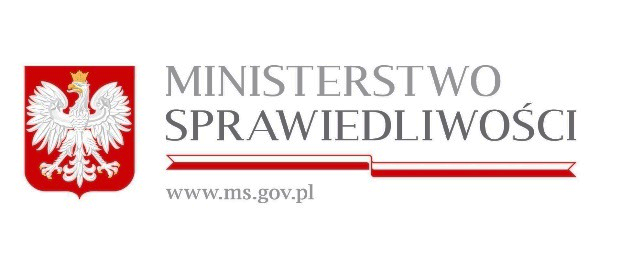 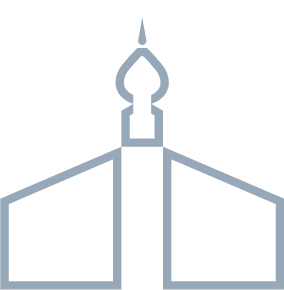 Instytut Ekspertyz Sądowych im. prof. dra Jana Sehna w Krakowie
OKRES REALIZACJI PROJEKTU
KOSZT REALIZACJI PROJEKTU
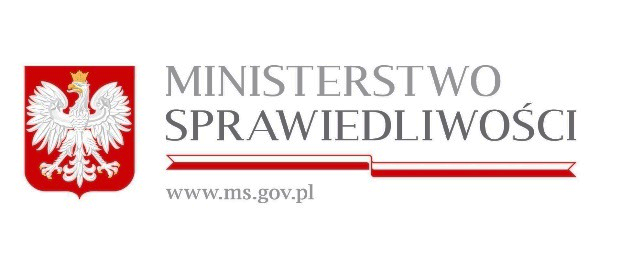 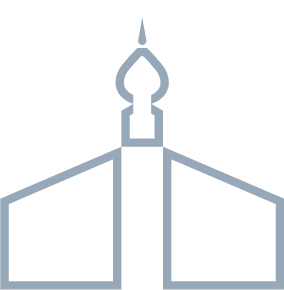 Instytut Ekspertyz Sądowych im. prof. dra Jana Sehna w Krakowie
ZAKRES PROJEKTU
Postęp rzeczowy:
Opracowany projekt systemu
Opracowany projekt modernizacji serwerowni
Opracowana dokumentacja przetargowa na zakup systemu oraz zakup sprzętu
Zakończone prace modernizacyjne serwerowni
Dostarczony sprzęt
Zdigitalizowane zasoby
Przeprowadzone szkolenia dla administratorów i kierowników laboratoriów
Produkcyjne uruchomienie Systemu do zarządzania działalnością opiniodawczą Instytutu (Rejestr Ekspertyz Instytutu - REKIN)
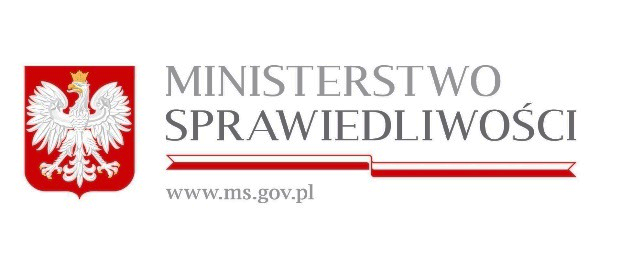 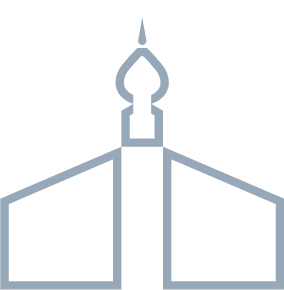 Instytut Ekspertyz Sądowych im. prof. dra Jana Sehna w Krakowie
ZAKRES PROJEKTU (cd.)
Wybrane obszary funkcjonowania systemu REKIN:
Zarządzanie zleceniami i zadaniami,
Automatyzacja procesów badawczych, 
Zarządzanie badaniami,
Zarządzanie zasobami materiałowymi, w tym urządzeniami i materiałami, 
Zarządzanie dokumentacją związaną z jakością badań, w tym utworzenie elektronicznego archiwum dokumentacji systemu zarządzania, 
Ochrona danych, m. in. dzięki: 
wdrożeniu systemu identyfikacji użytkowników, 
przechowywaniu informacji o wszystkich operacjach,
administrowaniu uprawnieniami użytkowników.
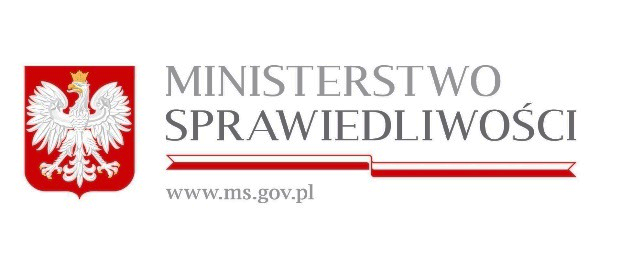 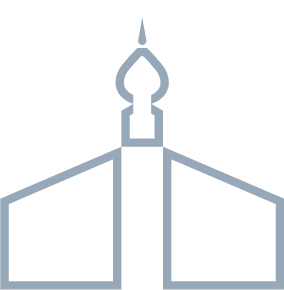 Instytut Ekspertyz Sądowych im. prof. dra Jana Sehna w Krakowie
ZAKRES PROJEKTU (cd.)
Zadania powiązane z realizacją projektu:
Modernizacja i rozbudowa infrastruktury sieciowej w głównej siedzibie Instytutu (Kraków, ul. Westerplatte 9), 
Modernizacja i rozbudowa infrastruktury sieciowej w filiach Instytutu (Poznań, Gdańsk), 
Budowa  infrastruktury sieciowej w lokalizacji zapasowej (kolokacja), 
Instalacja i konfiguracja systemu zarządzania, 
Rozbudowa  obecnych zasobów macierzowych, 
Rozbudowa  obecnych zasobów obliczeniowych, 
Wdrożenie systemu kopii zapasowej.
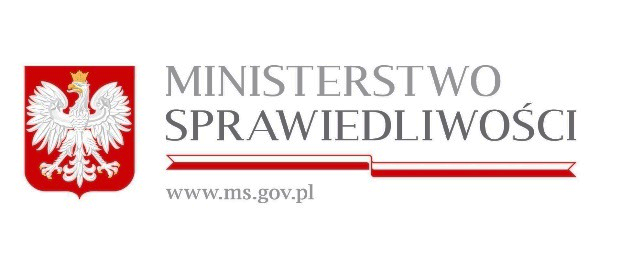 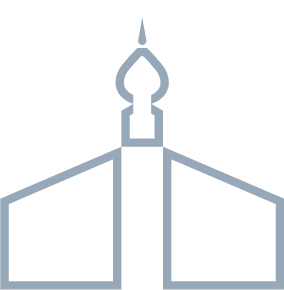 Instytut Ekspertyz Sądowych im. prof. dra Jana Sehna w Krakowie
PRODUKTY PROJEKTU
Z uwagi na specyficzny charakter projektu, Wnioskodawca nie zakładał integracji z e-usługami i rejestrami zewnętrznymi
Projekt jest komplementarny z projektem aplikacje.gov.pl – platforma EZD, który ma na celu ustanowienie jednolitego systemu elektronicznego zarządzania dokumentacją w administracji rządowej oraz projektów realizowanych przez Ministerstwo Sprawiedliwości
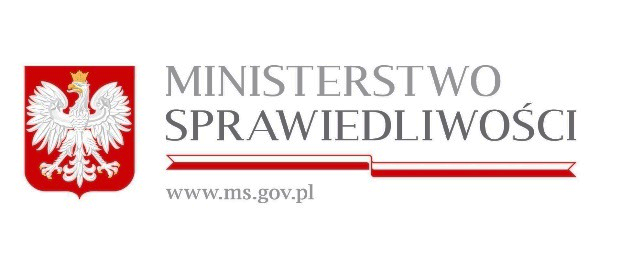 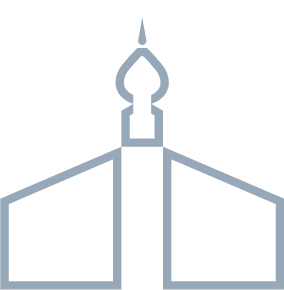 Instytut Ekspertyz Sądowych im. prof. dra Jana Sehna w Krakowie
PRODUKTY PROJEKTU – interoperacyjność
(widok kooperacji aplikacji)
Oznaczenia powiązanych 
systemów:
        planowany
        modyfikowany
        istniejący
dot. systemów własnych oraz innych jednostek
ePUAP
Elektroniczna Skrzynka Podawcza
Czytnik ELISA Oprogramowanie
EZD RP
Elektroniczne zarządzanie dokumentacją w administracji publicznej
REKIN
Rejestr Ekspertyz Instytutu
Aparat MiSeq FgX Oprogramowanie
enova365
(System ERP: księgowość, magazyn, kadry)
GCHS-FID Shimadzu Nexis
Oprogramowanie
Fluent 780
Oprogramowanie
Analizator genetyczny 3130xL - Oprogramowanie
Freezer PRO
Oprogramowanie
Aparat 7500 Real Time PCR System Oprogramowanie
GC-FID Perkin Elmer Clarus 500
Oprogramowanie
EPOLL-20
Oprogramowanie
Freedom EVO 75 Oprogramowanie
Sorter Sample Array
Oprogramowanie
Analizator genetyczny 3500xL Oprogramowanie
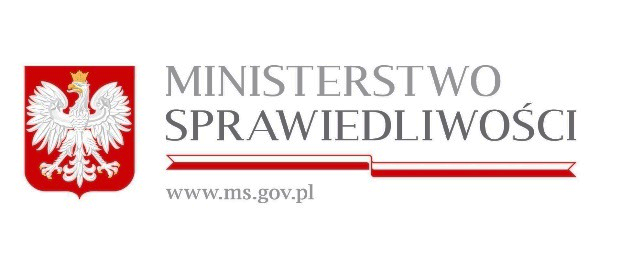 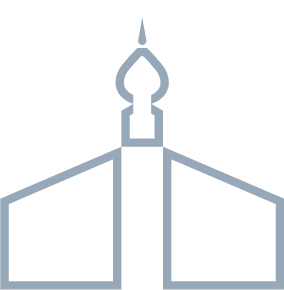 Instytut Ekspertyz Sądowych im. prof. dra Jana Sehna w Krakowie
WSKAŹNIKI EFEKTYWNOŚCI PROJEKTU
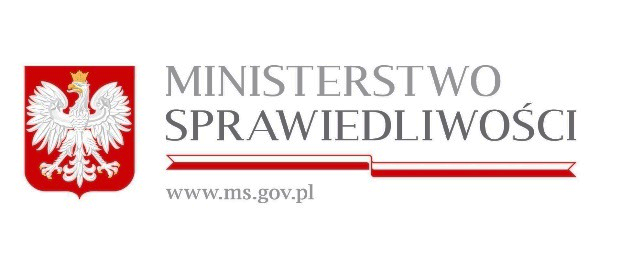 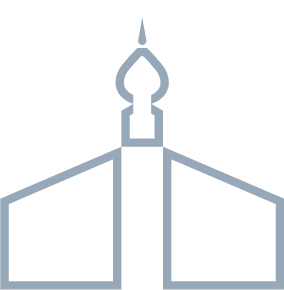 Instytut Ekspertyz Sądowych im. prof. dra Jana Sehna w Krakowie
KORZYŚCI Z PROJEKTU
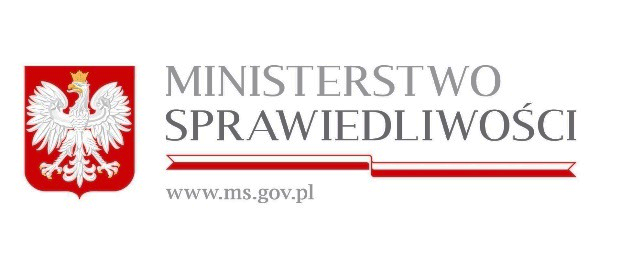 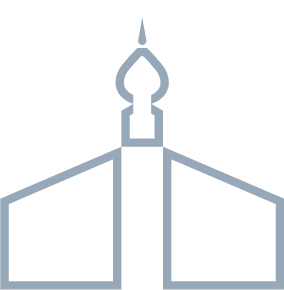 Instytut Ekspertyz Sądowych im. prof. dra Jana Sehna w Krakowie
KORZYŚCI Z PROJEKTU
Projekt wpisuje się w „Strategię modernizacji przestrzeni sprawiedliwości w Polsce na lata 2014-2020”, opracowaną i realizowaną przez Ministerstwo Sprawiedliwości.
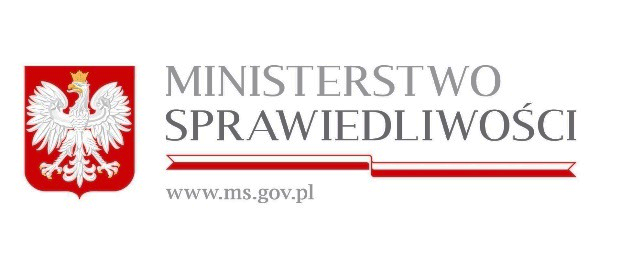 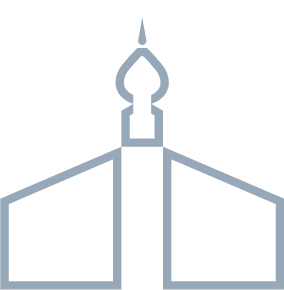 Instytut Ekspertyz Sądowych im. prof. dra Jana Sehna w Krakowie
BEZPIECZEŃSTWO SYSTEMU I DANYCH
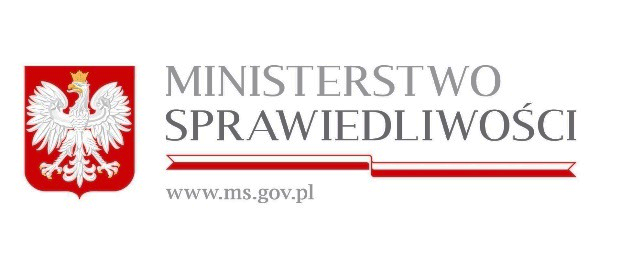 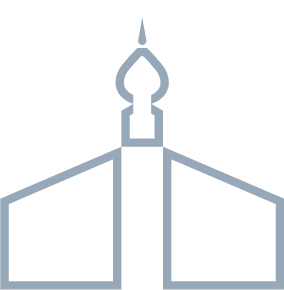 Instytut Ekspertyz Sądowych im. prof. dra Jana Sehna w Krakowie
TRWAŁOŚĆ PROJEKTU
Okres trwałości: co najmniej 5 lat 
Źródło finansowania utrzymania produktów projektu: Budżet państwa
Najważniejsze ryzyka:
Dziękuję za uwagę